Types of Sentences
First, you will need pink, green, purple and blue markers.
Second, Cut out title and highlight the “keys” to correspond with the colors seen here.
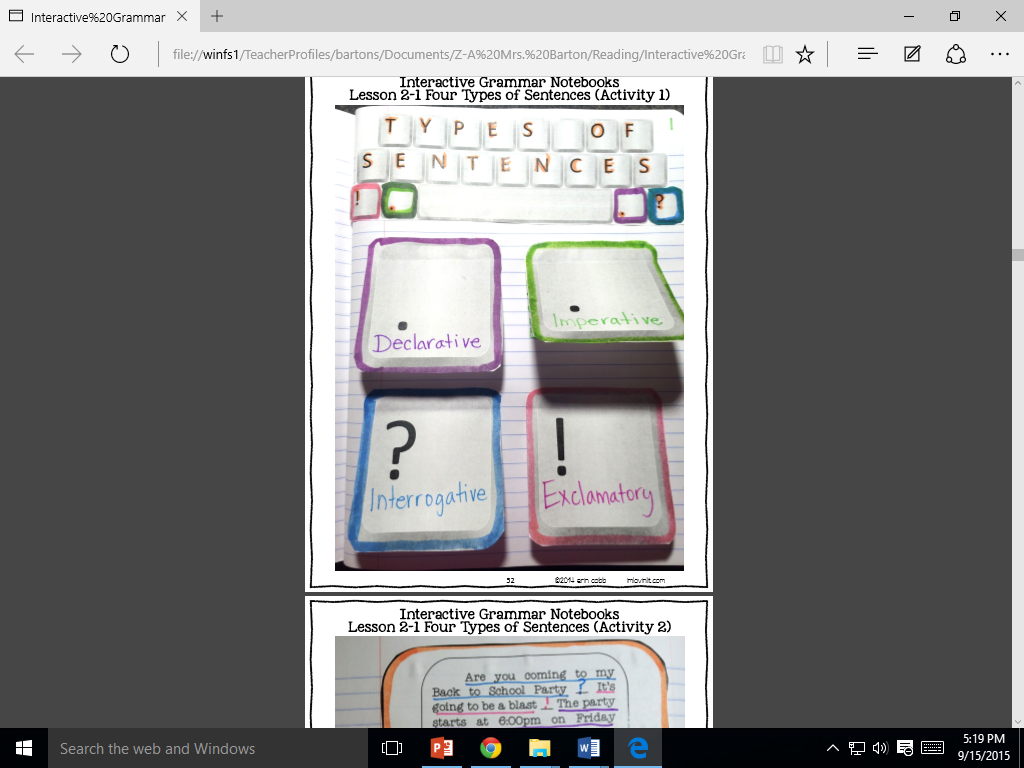 Color around each tab with corresponding color and label with correct labels for each symbol. Glue tabs on under title on right side page.
Declarative Sentences
make a statement
punctuated by a period
Example: We often take have P.E. on Friday.
Imperative Sentences
makes a command or polite request
Ends with a period or an exclamation mark
Example: Write your name at the top of your paper.
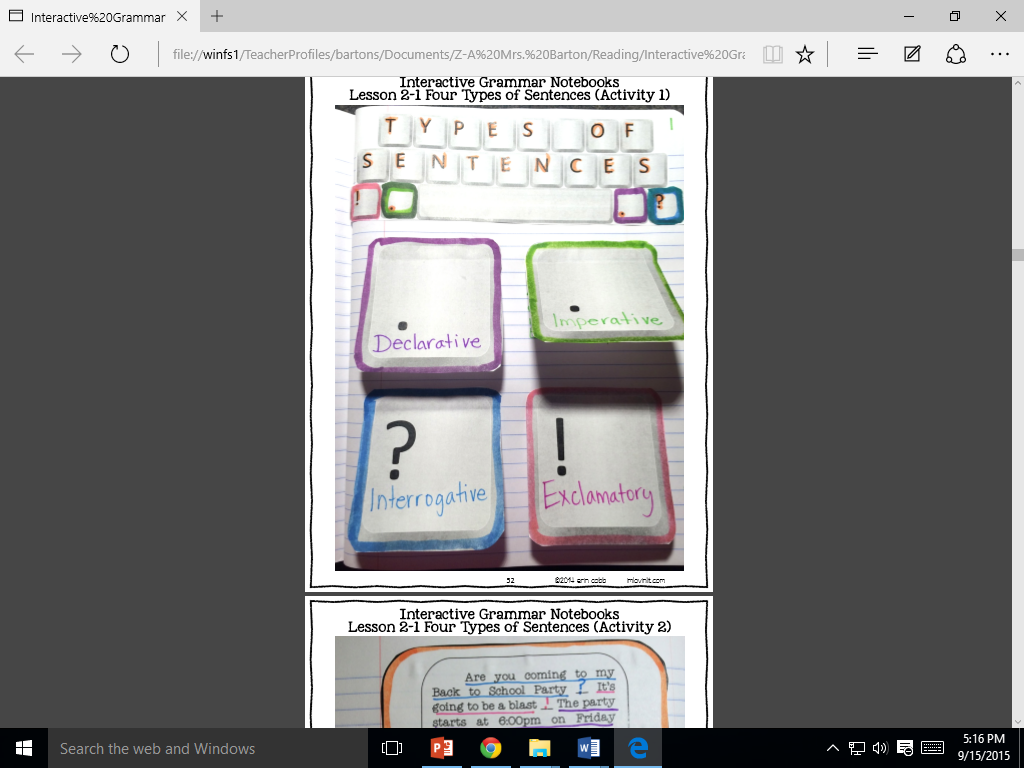 Interrogative Sentences 
asks a question
ends in a question mark
Example: Will I be able to retake the test?
Exclamatory Sentences 
expresses great emotion
Ends in an exclamation mark
Example: I forgot to study last night!
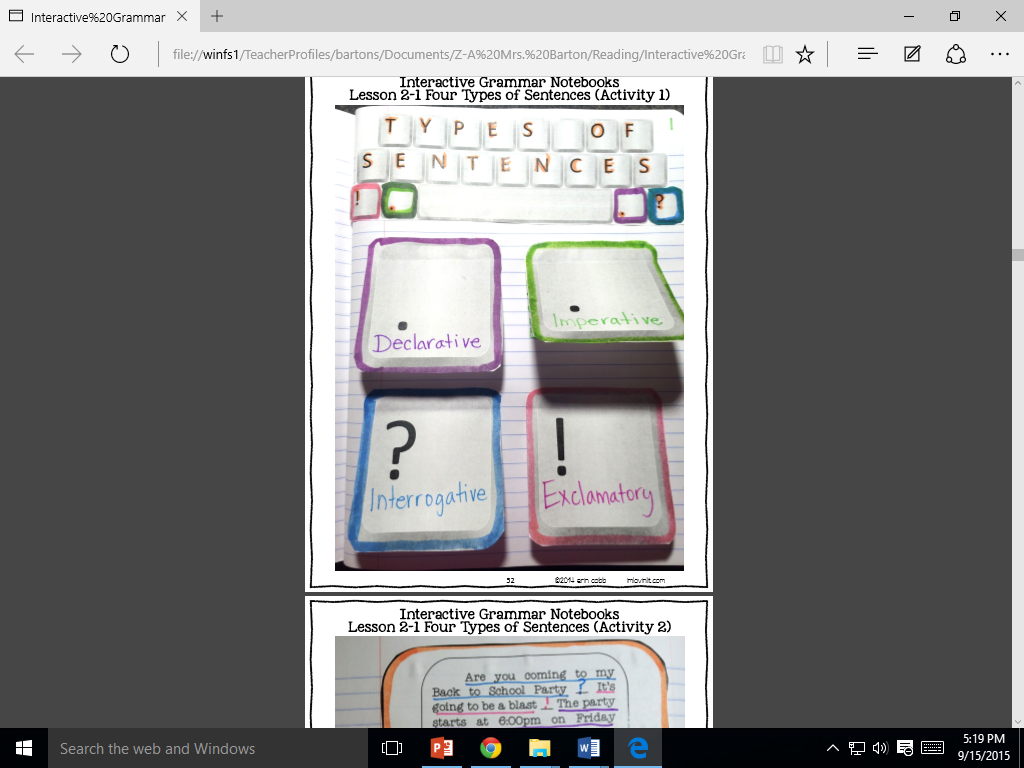 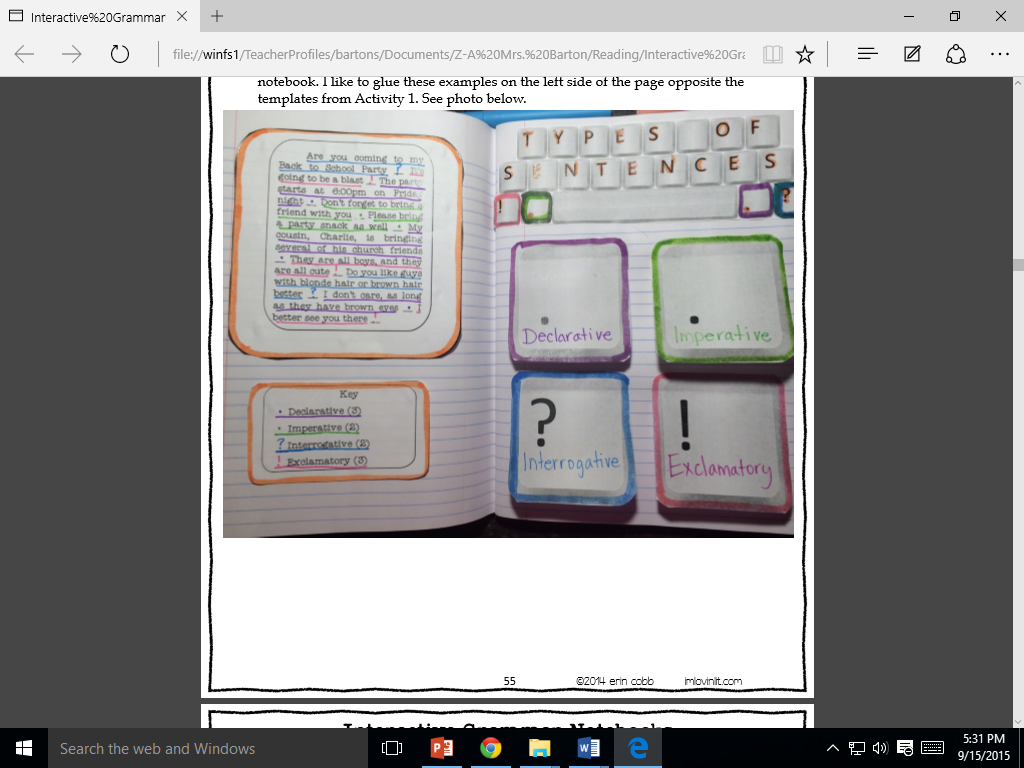 Underline and color the key to match the assigned colors.
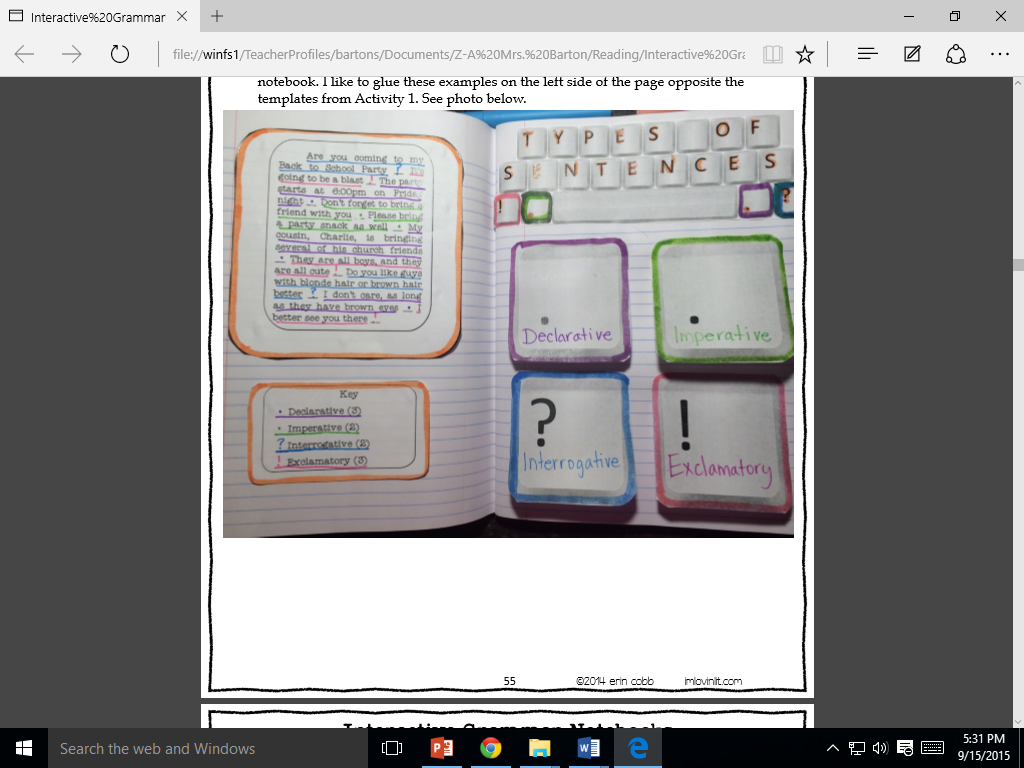 Cut out and glue these pieces in your book.  Read the story and underline each sentence with the corresponding color.